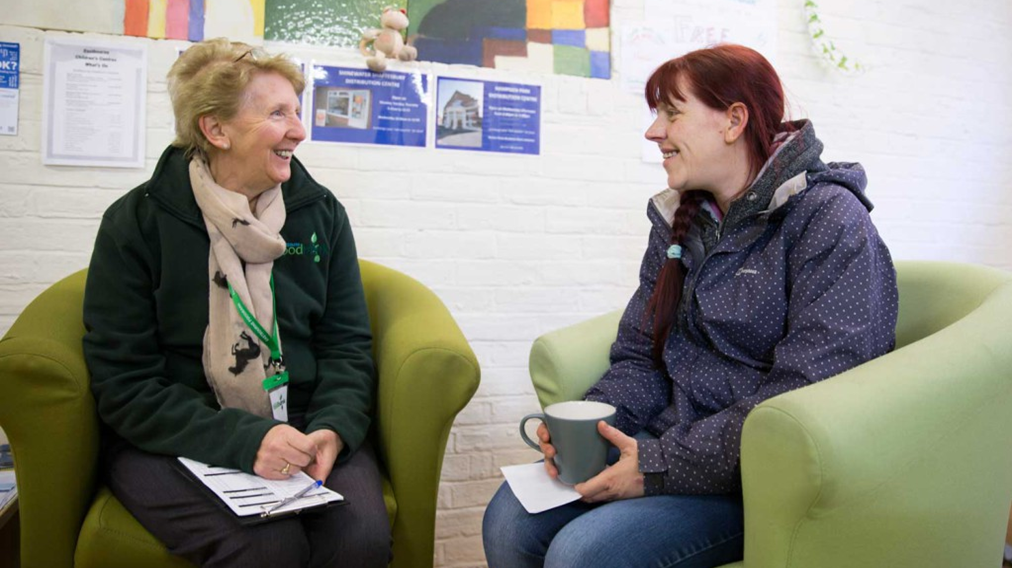 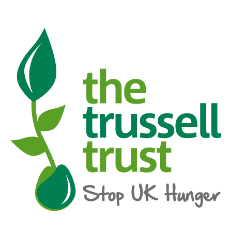 Our vision:a UK without the need for food banks
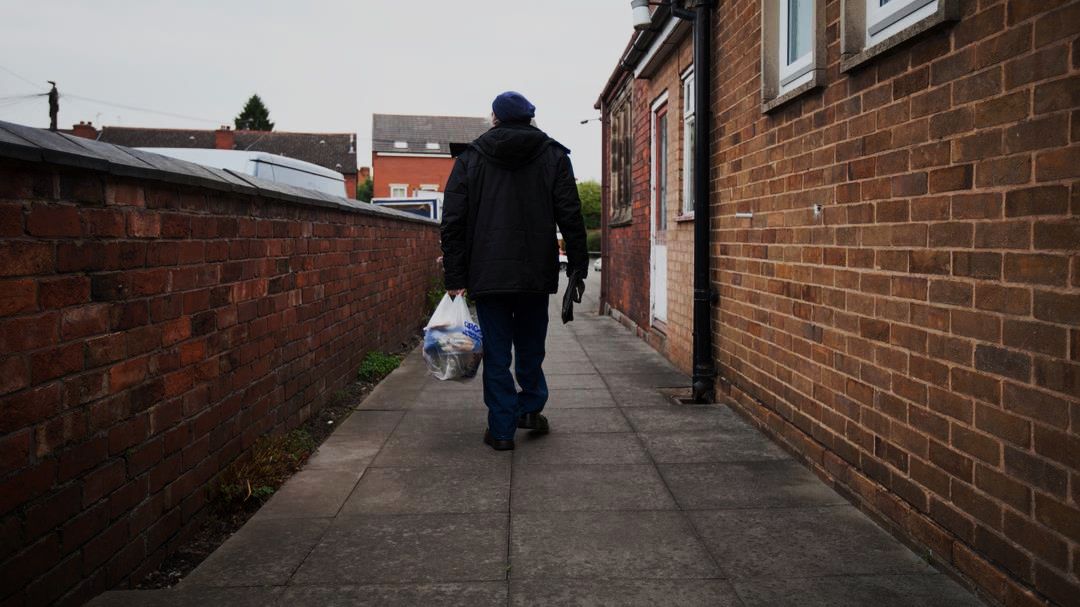 MORE THAN EVER PEOPLE ARE turning to FOOD BANKS for help
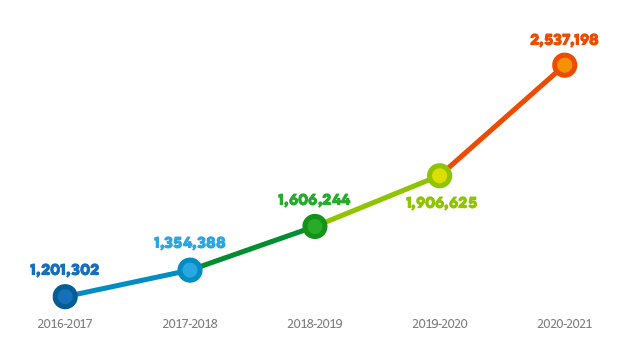 WHY WE EXIST
95%
of people referred to food banks are ‘destitute’, meaning their income is too low to cover the cost of essentials
people in the UK live in destitution, as a result, there has been a dramatic rise in the number of people using food banks
2.5M
Key issues
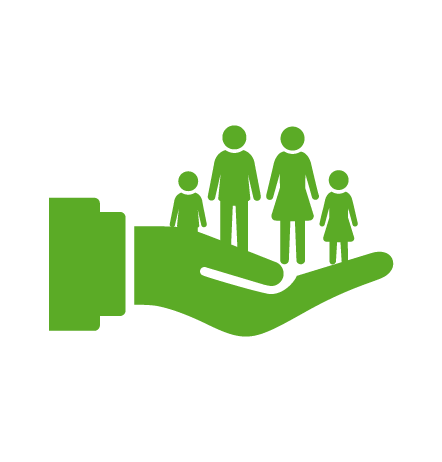 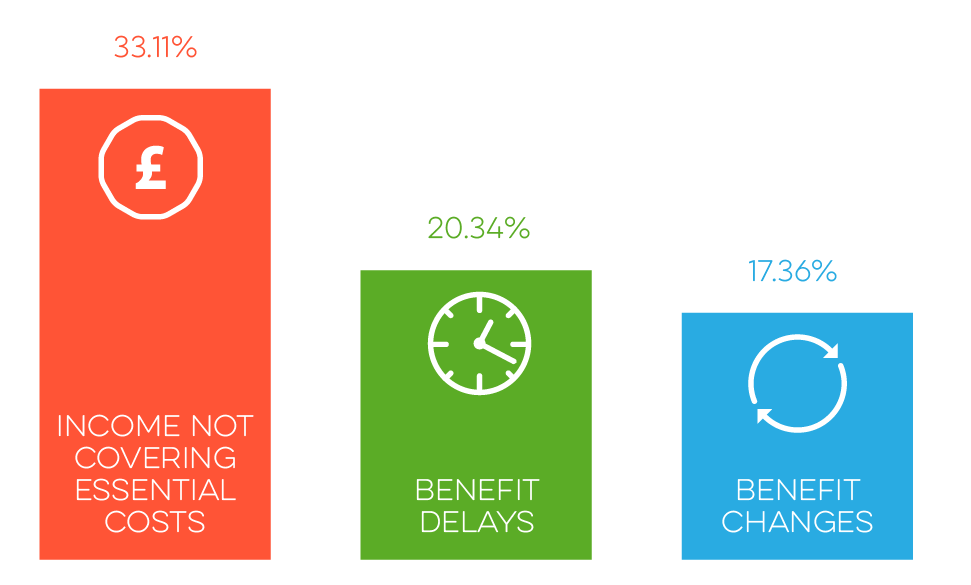 Benefits and lack of formal or informal support
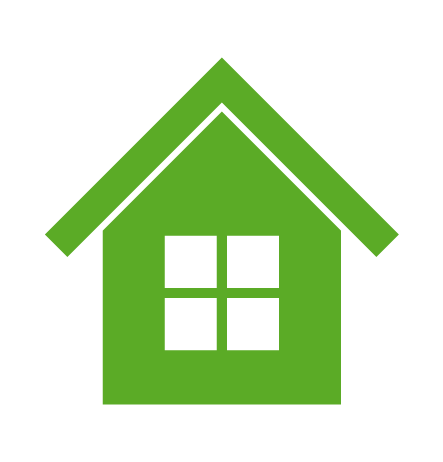 Cost of living, sudden illness
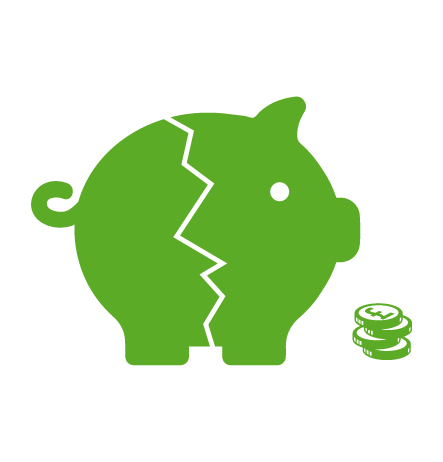 Some of the reasons for referral to food banks in the Trussell Trust network
In-work poverty
3
The Trussell Trust - Together, we can end the need for food banks
Leeds Cash Grant Pilot background
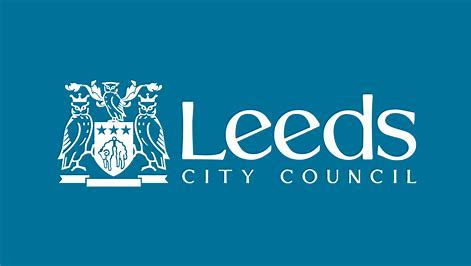 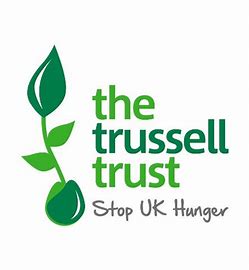 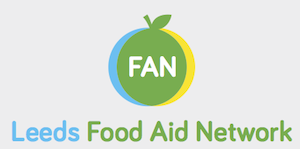 4
The Trussell Trust - Together, we can end the need for food banks
Pilot design
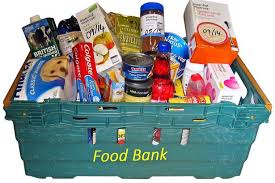 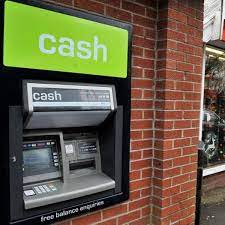 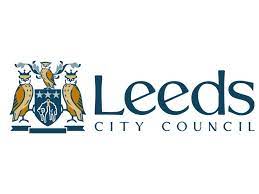 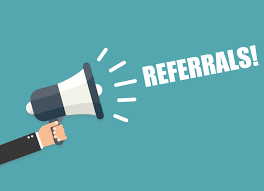 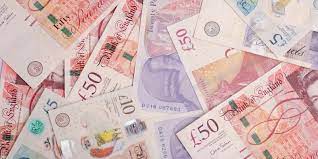 5
The Trussell Trust - Together, we can end the need for food banks
18 October 2022
Key Findings from the evaluation report
91% of grant recipients reporting an improvement in their finances while receiving the cash grant.
78% of grant recipients agreed that their ability to afford the essentials improved during the grant period. 
94% of grant recipients would prefer a cash grant over a food parcel
81% of grant recipients said that they were fairly/very likely to visit a food bank in the next three months.
The Trussell Trust - Together, we can end the need for food banks
18 October 2022
6
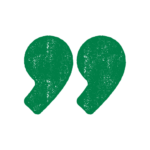 “The emotional wellbeing of the grant recipients was generally improved by the cash grant, mainly for the short-term. The cash grant was preferred to using food banks partly because of the negative emotions associated with using food banks. In comparison the cash grant was valued for its flexibility.”
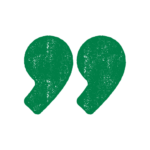 The Trussell Trust - Together, we can end the need for food banks
18 October 2022
7
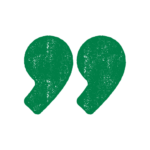 “The freedom of choice of how to spend the cash grant allowed grant recipients to prioritise spending on their immediate needs. The most frequently bought item was food.“
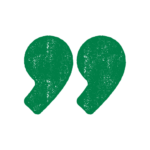 The Trussell Trust - Together, we can end the need for food banks
18 October 2022
8
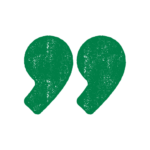 “The cash grant really relieved a lot of stress for me at the hardest financial moment of my life. I was able to put petrol in to get to work, and get some gas and electric etc” - Grant recipient
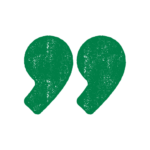 The Trussell Trust - Together, we can end the need for food banks
18 October 2022
9
What do we want to see next?
Robust social security system that protects people from being pulled into destitution 

Improved local safety nets in the form of cash-first local welfare provision to support people when they face an immediate financial crisis.
The Trussell Trust - Together, we can end the need for food banks
18 October 2022
10
Our cash first recommendations
Accessible and simply application process
Primarily cash first
Advice and support with underlying causes of crisis
Minimal eligibility criteria 
Advertised and used before food provision is offered
The Trussell Trust - Together, we can end the need for food banks
18 October 2022
11
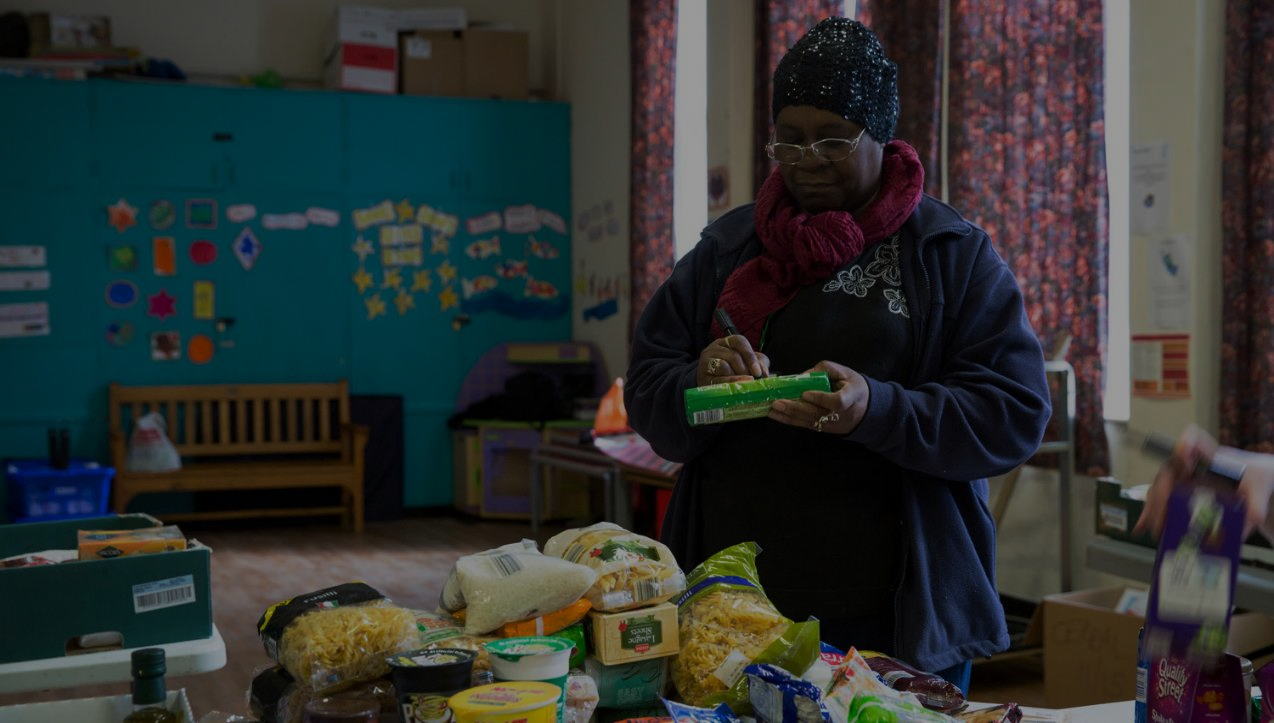 Get Involved
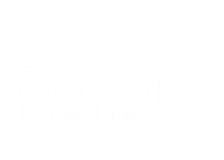 Donate to your local food bank.
Campaign with us for change